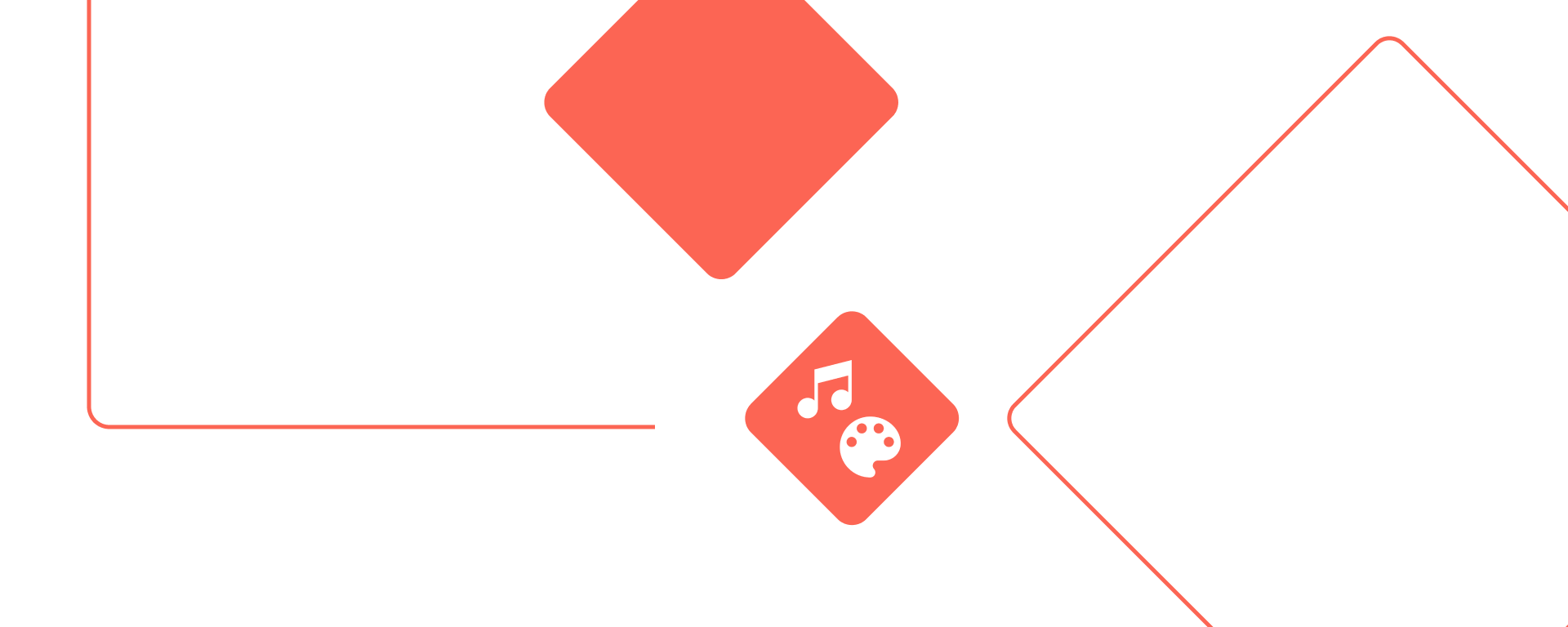 МКУК «КДИЦ»
Бунбуйского МО
с.Бунбуй, Чунский район, Иркутская область